Приход новых инвесторов на фоне низких ставок: вызовы и возможности для рынков
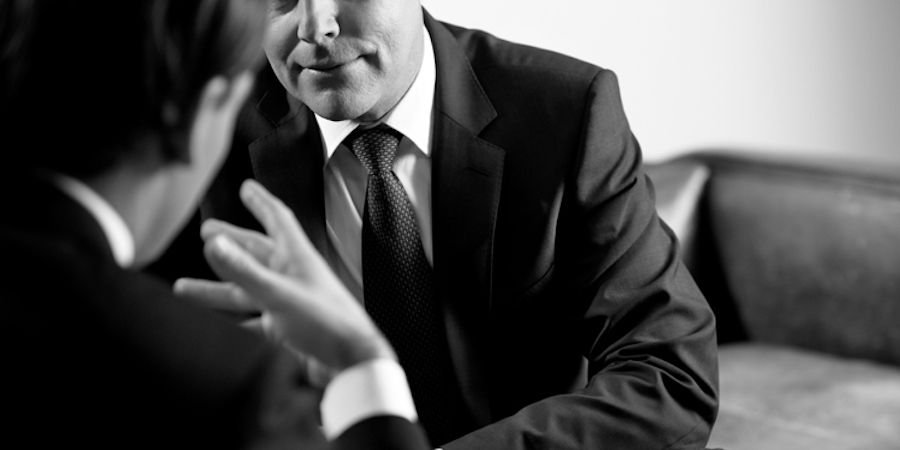 Андрей Зайцев
Первый Заместитель Генерального директора
Директор Департамента Инвестиционного Консультирования ООО«УНИВЕР Капитал»
Приток физических лиц на рынок
4,7 млн  физических лиц –  Прирост за 2020г
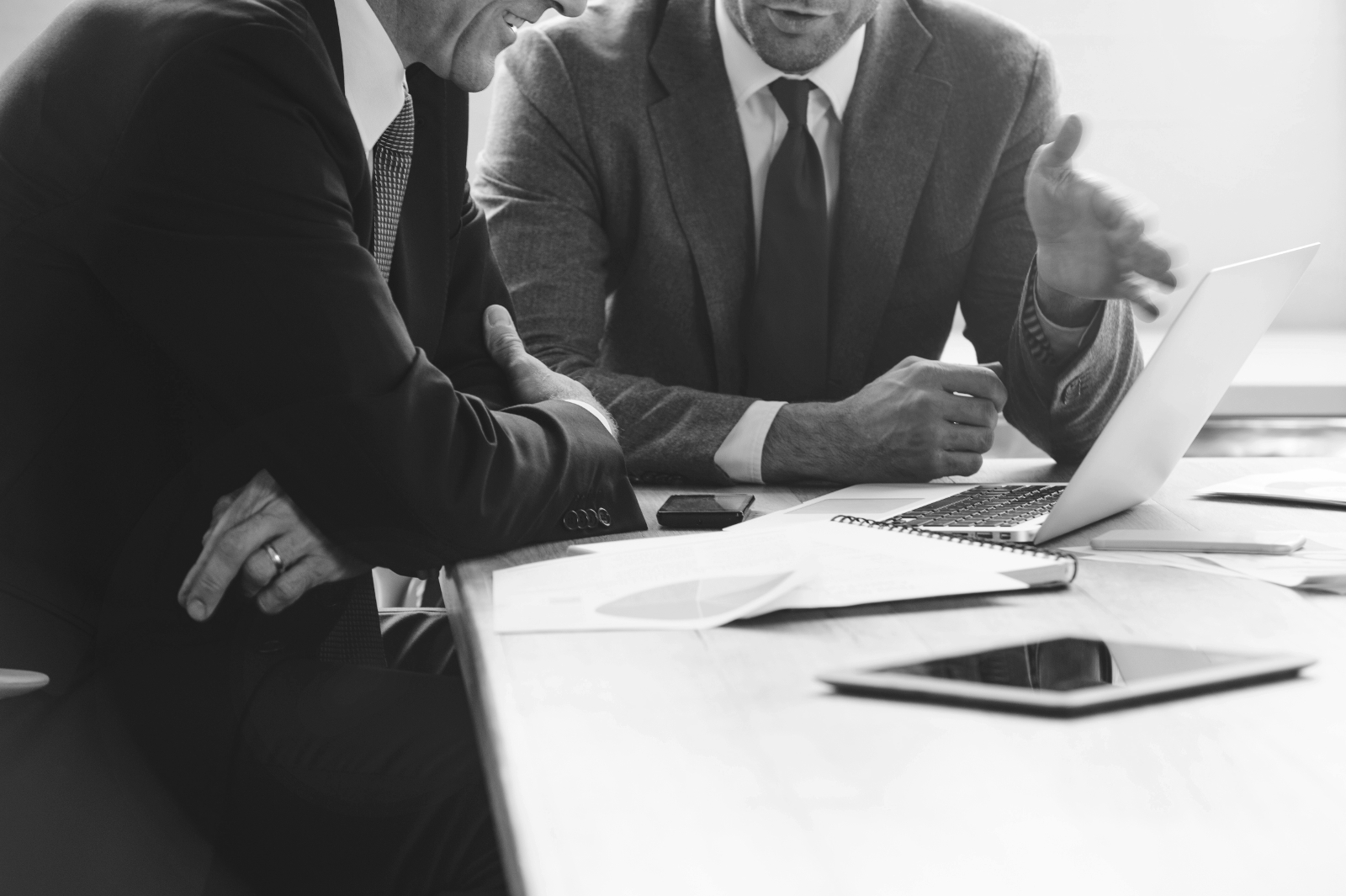 8,5 млн физических лиц            на Мосбирже
947,2 трлн – объем торгов на рынках Мосбржи
Причины роста                Возможные риски
Способ сбережений
Низкая финансовая грамотность
Цифровизация
Нестабильная политическая ситуация в мире
Вовлечение населения в операции на фондовом рынке
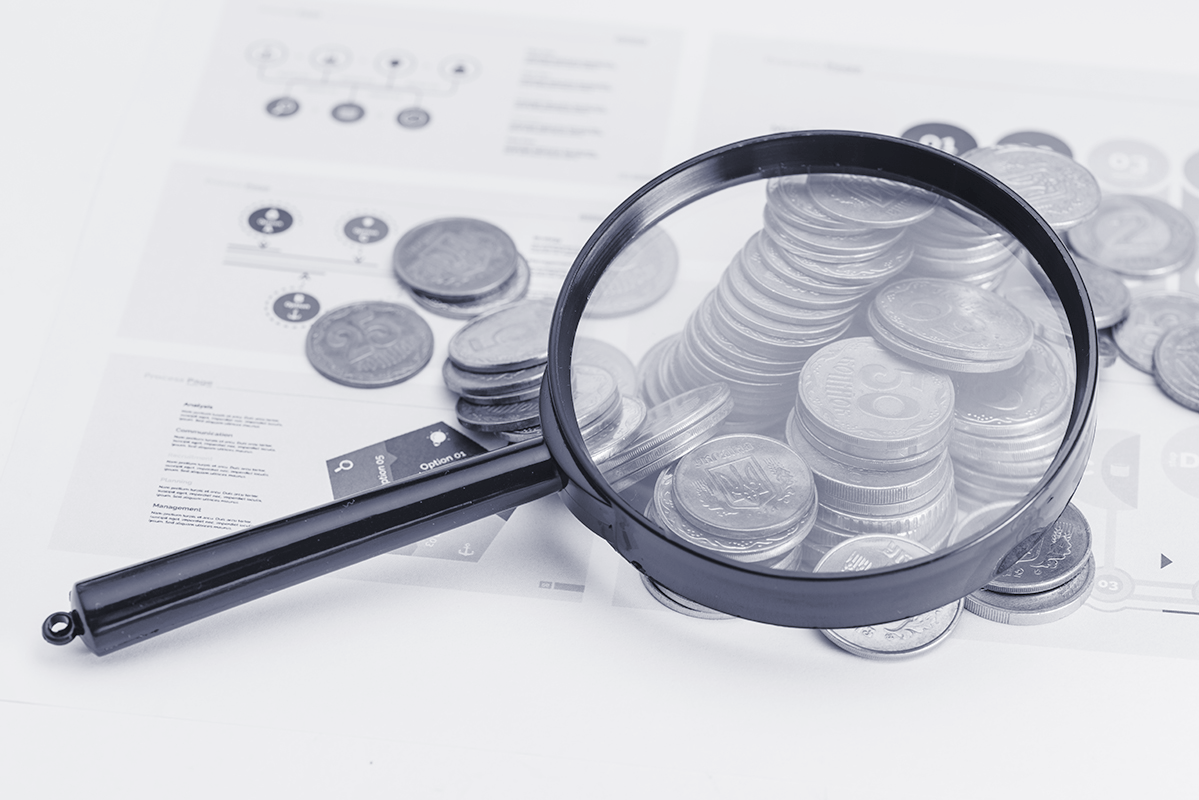 Мобилизация внутреннего ресурса для стимулирования инвестиций и экономического развития
Знакомство физических лиц с рынком: как не потерять, а приумножить?
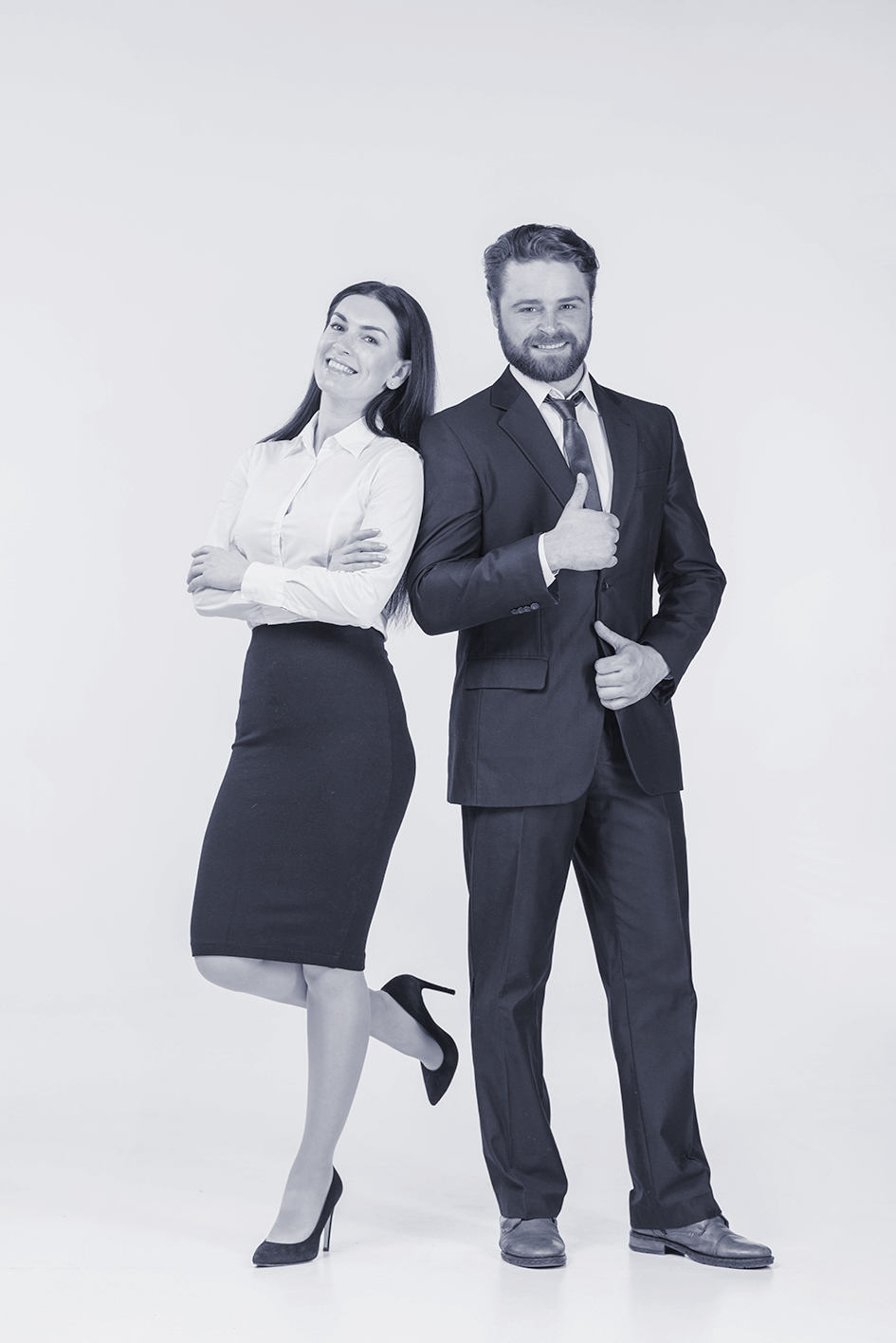 ОФЗ – широкий спектр по 	     	   типу купонов и срокам до 	   погашения
    Золотые ETF и ПИФы
	        FXGD и VTBG
Понимание специфики инструментов рынка
«Фьючерсы на товар – это товар с плечом»
≤ 10 %
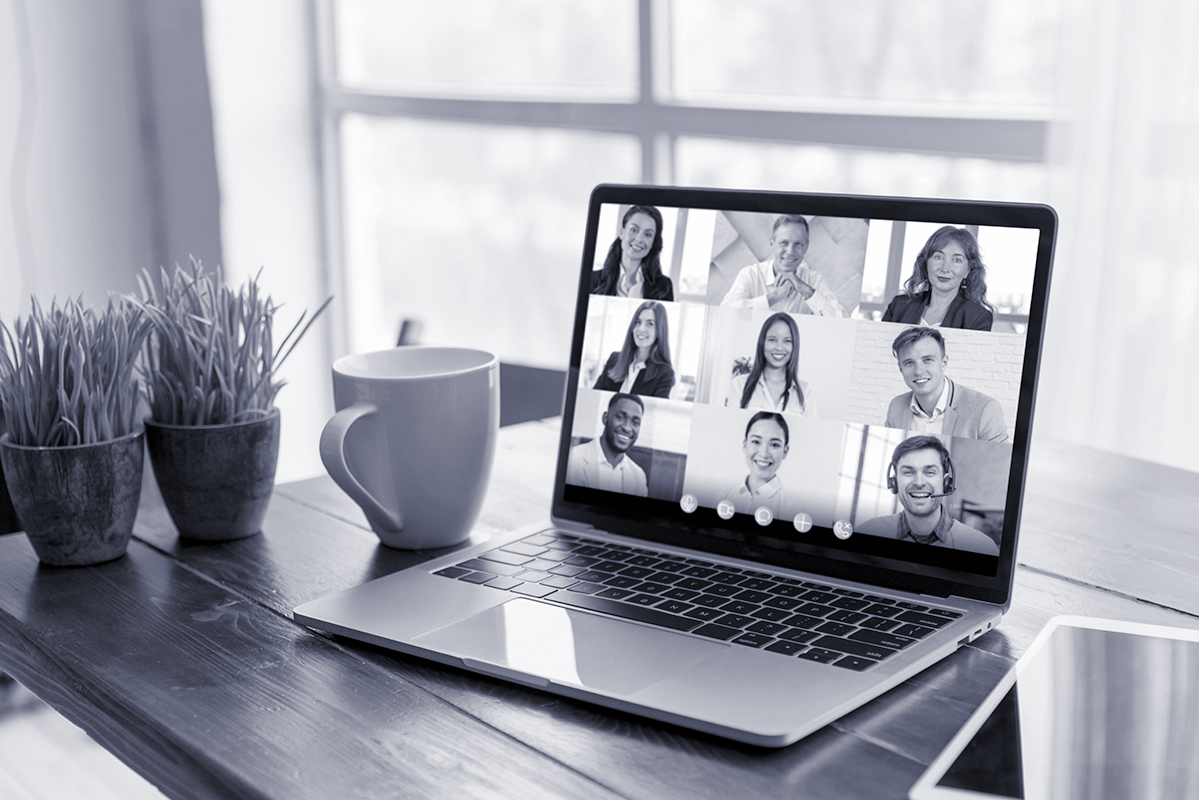 Населения России знают что такое акции и облигации
Распространённое ошибочное мнение
Биржевой УНИВЕРситет
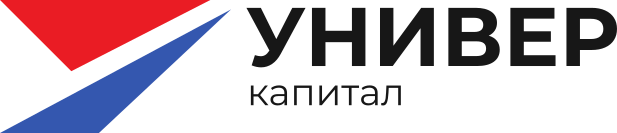 ВДО для нового инвестора
Специфика – высокие риски
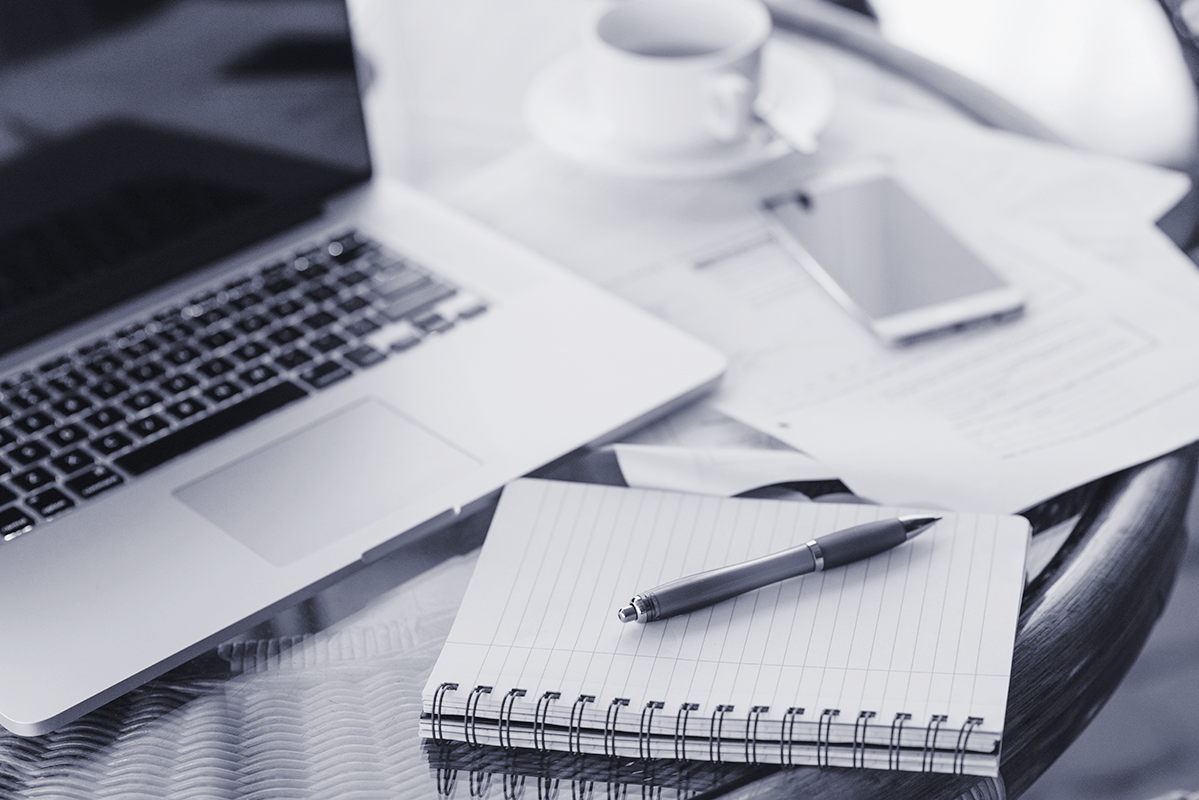 1
2
Низкая ликвидность
Низкое кредитное качество
ВДО – место встречи малого и среднего бизнеса с розничными инвесторами
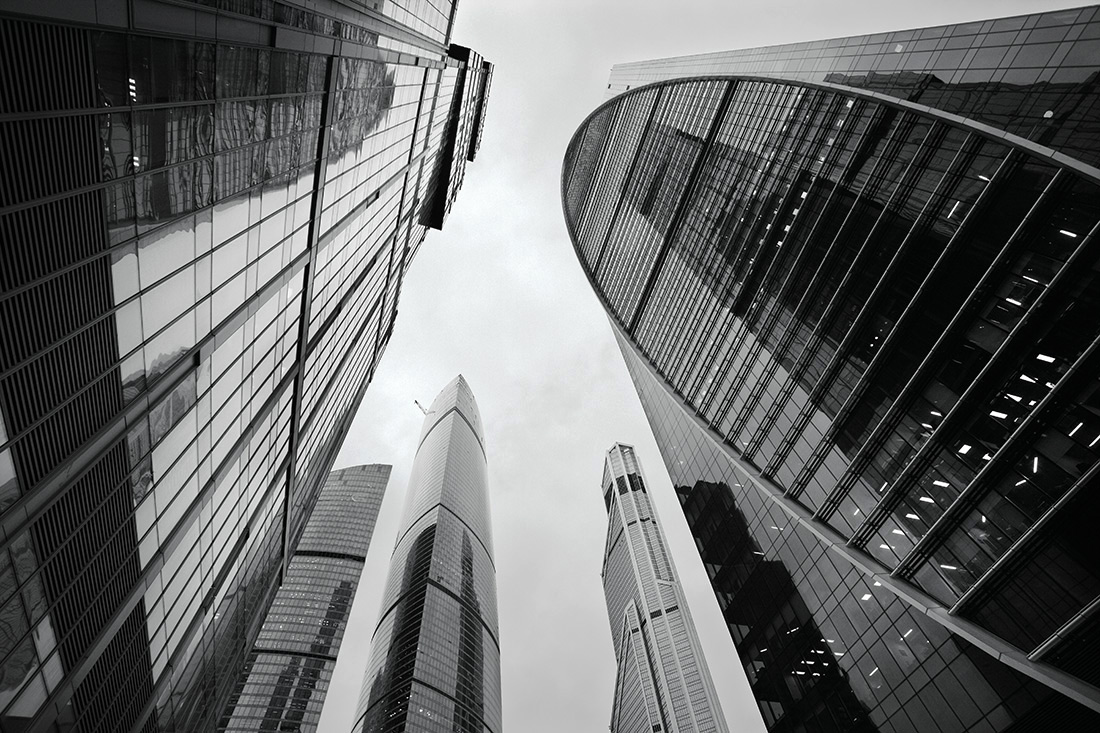 Спасибо за внимание!